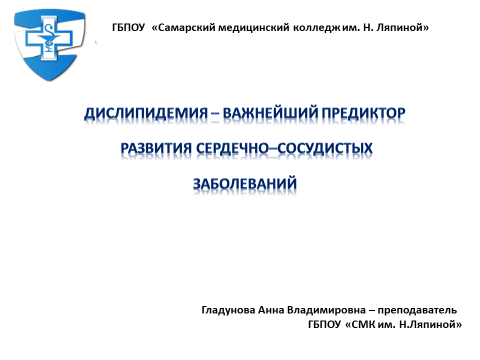 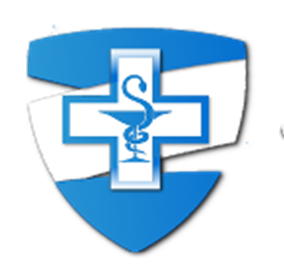 ГБПОУ  «Самарский медицинский колледж им. Н. Ляпиной»
Дислипидемия – важнейший предиктор
 развития сердечно–сосудистых
заболеваний
Гладунова Анна Владимировна – преподаватель  
 ГБПОУ «СМК им. Н.Ляпиной»
Актуальность
Дислипидемия является глобальной медицинской и экономической проблемой и одним из ключевых факторов риска сердечно - сосудистых заболеваний. 
Дислипидемия включает широкий спектр нарушений.
Семейная гиперхолестеринемия — одно из наиболее опасных заболеваний, приводящих к преждевременным сердечно-сосудистым патологиям и ранней смертности.
Дислипидемия - одна из основных причин атеросклероза.
Важную роль в процессе выявления нарушений липидного обмена,  адаптации пациента к данному состоянию играет медицинская сестра.
Дислипидемия
Это нарушение липидного обмена, при котором концентрации липидов и липопротеидов крови выходят за пределы нормального соотношения отдельных фракций.
Показатели липидного обмена:
Формы дислипидемии
Характер дислипидемии
Факторы риска
Классификация дислипидемий по Фредриксону
Атеросклероз -
хроническое, медленно прогрессирующее заболевание, является риском развития  ССЗ.
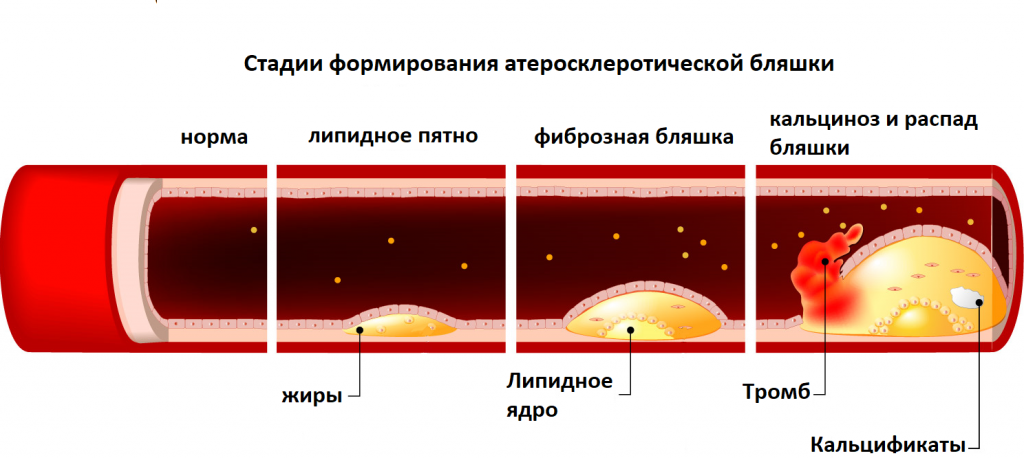 Атеросклероз основной фактор риска ИБС и цереброваскулярной патологии.
Ведущим фактором риска поражения сосудов независимо от возраста и основным маркером семейной гиперхолестеринемии является дислипидемия с увеличением ЛПНП
Признаки семейной гиперхолестеринемии
Повышенный уровень ЛПНП даже при  здоровом образе жизни и правильном питании.
Ранний дебют атеросклероза.
Наличие у близких родственников диагноза «семейная гиперхолестеринемия» или раннего развития сердечно - сосудистых заболеваний.
Наличие ксантом.
Аркантеллектазия.
Диагностика семейной гиперхолестеринемии
Сбор анамнеза
Физикальное обследование
Лабораторные тесты - липидограмма
Генетические исследования
Дополнительные исследования: 
эхокардиограмма или коронарография
Скрининг на дислипидемию рекомендован
Мужчинам в возрасте 40 лет и старше, женщинам в возрасте старше 50 лет или после наступления менопаузы
Пациентам с :
сердечно - сосудистой патологией 
хроническими аутоиммунными воспалительными заболеваниями 
эндокринной патологией
 хронической болезнью почек 
хроническими заболеваниями печени
ожирением
 Пациентам при:
 подозрении на наследственные формы дислипидемий
отягощенном анамнезе
Правила подготовки к исследованию липидограммы
До проведения исследования придерживаться привычного образа жизни.
За сутки до сдачи крови воздержаться от употребления алкоголя и курения.
 Кровь сдаётся натощак, минимум через 12 часов после последнего приёма пищи.
Исследование липидного профиля
Коэффициент атерогенности повышается при:
 беременности
 употреблении накануне пищи, содержащий животные жиры 
курении непосредственно перед сдачей крови
длительном голодании
приёме отдельных препаратов
 
Коэффициент атерогенности понижается при: 
 повышенной физической нагрузке
 приёме противогрибковых лекарственных препаратов, эстрогенов, статинов, некоторых видов антибиотиков и пр.
Холестерин
Это жироподобное вещество, нерастворимое в воде, поэтому доставляется к тканям   белками-транспортерами –липопротеинами. 

80% холестерина вырабатывается в печени, 20% поступает с пищей. 

Показатель ОХ – отражает совокупность всех фракций холестерина, циркулирующих в крови.
Липопротеины очень низкой плотности (ЛПОНП)
Являются предшественниками ЛПНП.

ЛПОНП осуществляют транспорт жиров из печени в ткани организма и участвуют в формировании атеросклеротических бляшек. 

У людей, страдающих сахарным диабетом, ЛПОНП ускоряют процесс развития атеросклероза.
Липопротеины промежуточной плотности (ЛППП)
Переходная форма между ЛПВП и ЛПНП, входят в группу атерогенной фракции холестерина. 

Исследование используется для оценки  риска развития атеросклероза.
Холестерин, не связанный с липопротеинами высокой плотности (не-ЛПВП)
Сумма всех атерогенных фракций холестерина (ЛПНП + ЛПОНП + ЛППП + ЛП(А)). 

Данный показатель позволяет качественно контролировать лечение при легком и умеренном повышении уровня триглицеридов.
Липопротеин (А)
Атерогенная молекула, сходная с ЛПНП. Исследование на липопротеин (А) проводится при неэффективности лечения дислипидемий.

Его повышенная концентрация ассоциирована с увеличенным риском развития сердечно - сосудистых заболеваний вне зависимости от уровня других атерогенных фракций холестерина.
Триглицериды (ТГ)
Основной источник энергии в организме. 
Поступают с пищей, а также образуются в кишечнике, печени и жировой ткани. 
ТГ депонируются в ткани при малоподвижном образе жизни и избыточном потреблении калорий.
Транспортируются  ЛПОНП.
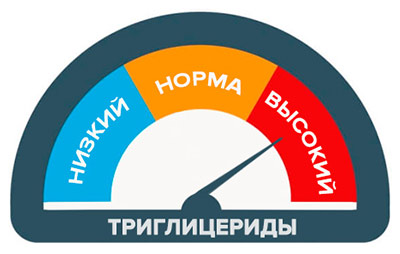 Принцип анализа липидограммы
ОХ, ТГ, ЛПВП - измеряются в сыворотке крови.

ЛПНП = ОХ - ЛПВП - (ТГ: 2,2),  ммоль/л – расчетная формула.
Тактика медицинской сестры
Индивидуальный подход к пациенту.
Мониторинг состояния здоровья.
Формирование здорового образа жизни.
Заключение
Болезни системы кровообращения - основная причина смертности в России и в мире.
Основой заболевания является дислипидемия.
Регулярный мониторинг состояния пациента, контроль артериального давления, помощь в приеме лекарств, а также психологическая поддержка – важные аспекты сестринской деятельности, которые способствуют улучшению качества жизни пациентов с дислипидемией.